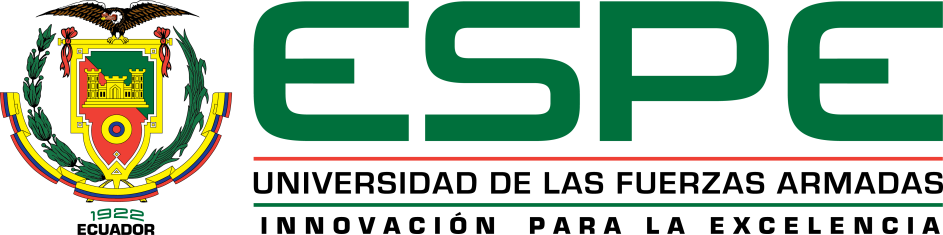 DEPARTAMENTO DE CIENCIAS ECONÓMICAS, ADMINISTRATIVAS Y DE COMERCIO
INGENIERÍA EN ADMINISTRACIÓN TURÍSTICA Y HOTELERA
TRABAJO DE TÍTULACIÓN, PREVIO A LA OBTENCIÓN DEL TÍTULO DE INGENIERA EN ADMINISTRACIÓN TURÍSTICA Y HOTELERA
TEMA: “ EL TURISMO MÍSTICO COMO FUENTE DE DESARROLLO LOCAL DE LA PARROQUIA  SAN ANTONIO DE PICHINCHA
AUTORA: 
MICHELLE ESTEFANIA BORJA CAIZA
DIRECTORA:
ELOÍSA SUSANA ACOSTA MEJÍA
SANGOLQUÍ
2020
INTRODUCCION:
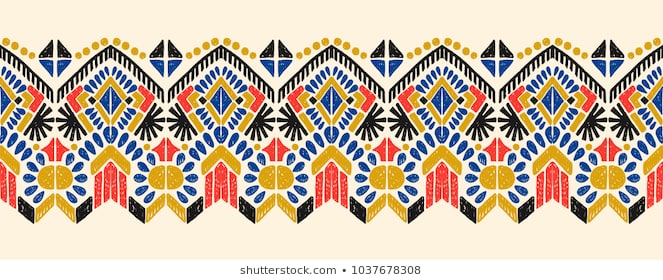 OBJETIVOS:
GENERAL:
Proponer el turismo místico como fuente de desarrollo local para la parroquia de San Antonio de Pichincha.
ESPECIFICOS:
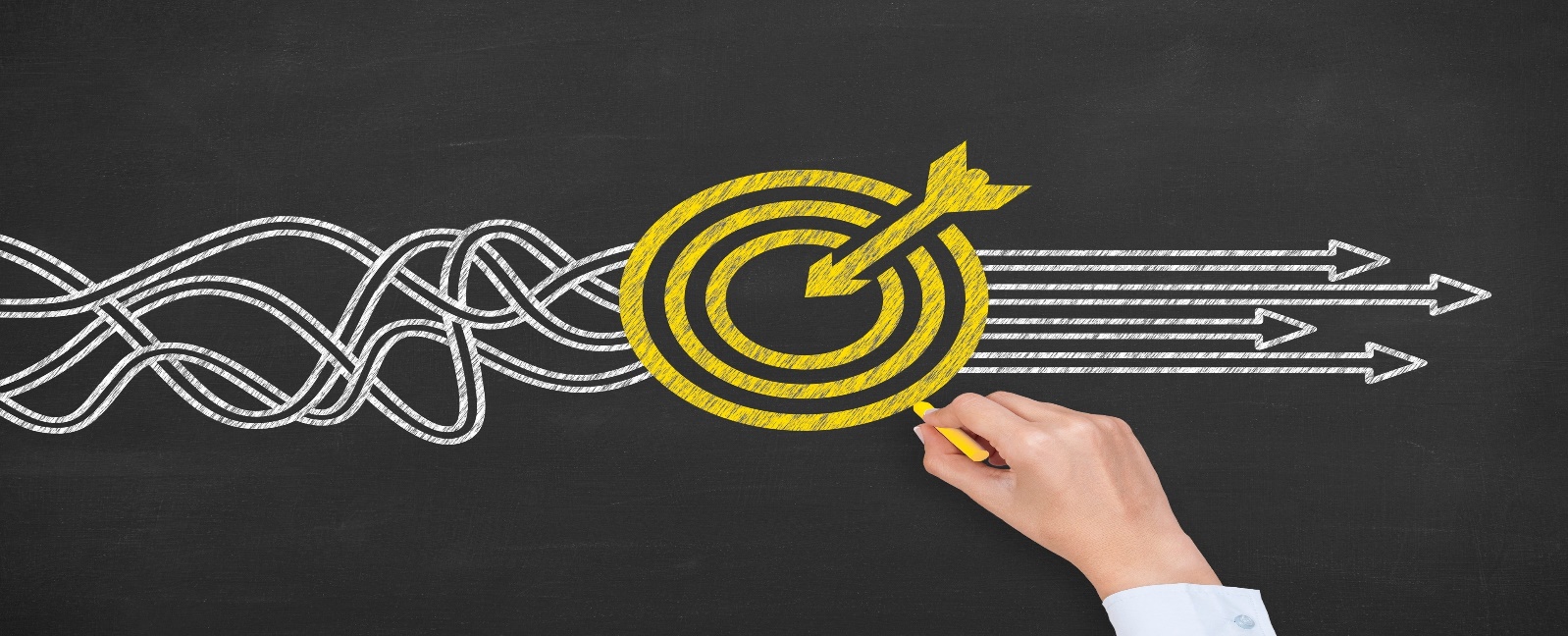 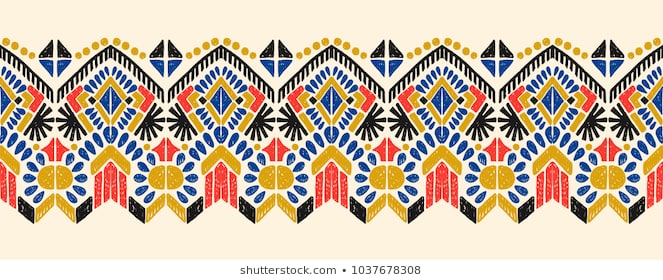 TEORIA DE SOPORTE:
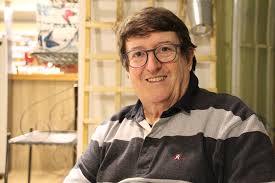 Teoría del desarrollo local de Albuquerque (2007)
El desarrollo según el enfoque del proyecto es  el  mejoramiento  de  las condiciones  de  vida  de  un  poblado,  que  se  ejecuta a  través  de  tareas  y actividades con un objetivo en común.
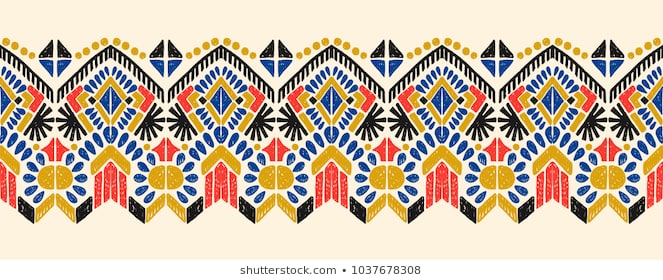 VARIABLES:
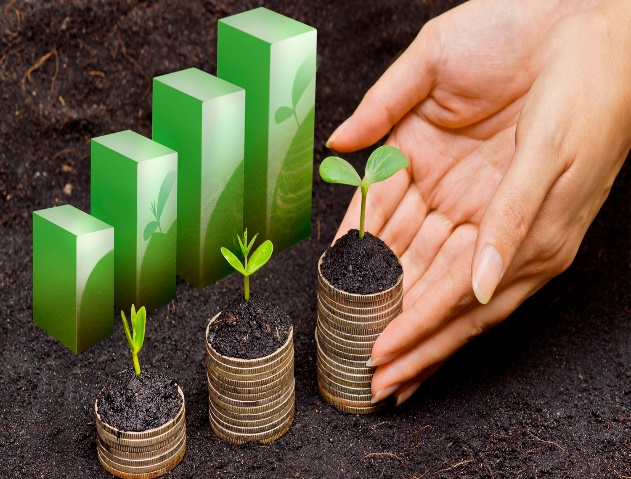 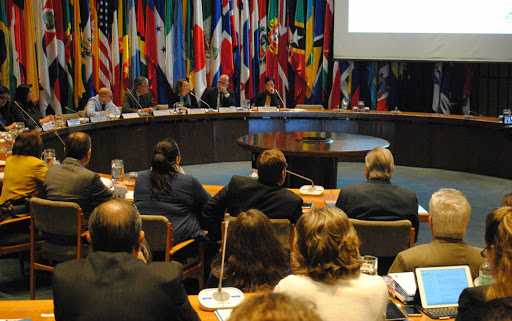 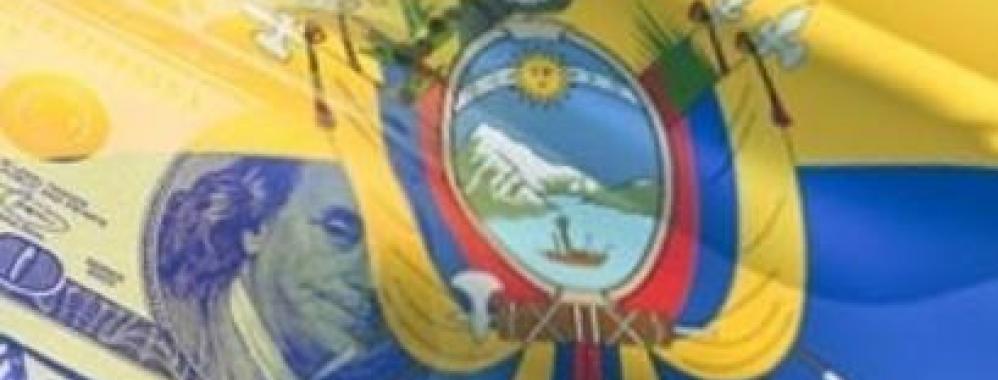 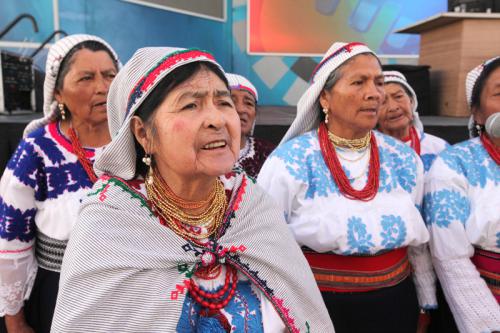 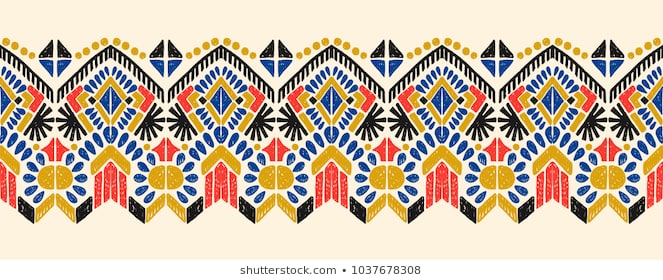 METODOLOGIA:
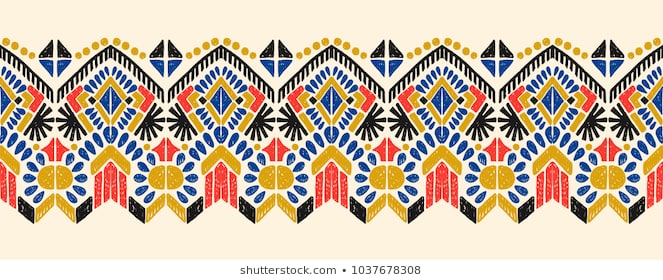 HERRAMIENTAS DE RECOLECCION DE INFORMACION:
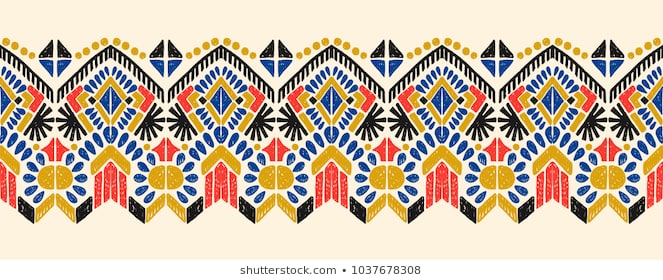 POBLACION Y MUESTRA:
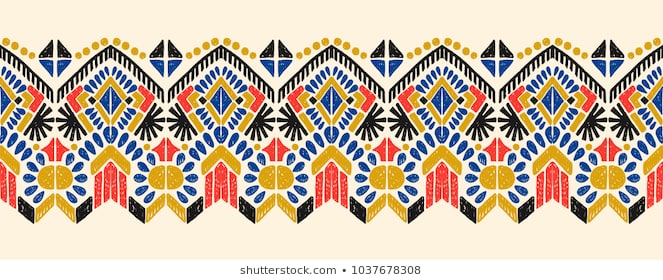 Fundamentaciones:
COOTAD
Constitución Política del Ecuador
Plan Nacional Toda una Vida
PLANDETUR 2020
Ley de Turismo
ESTUDIO MACRO:
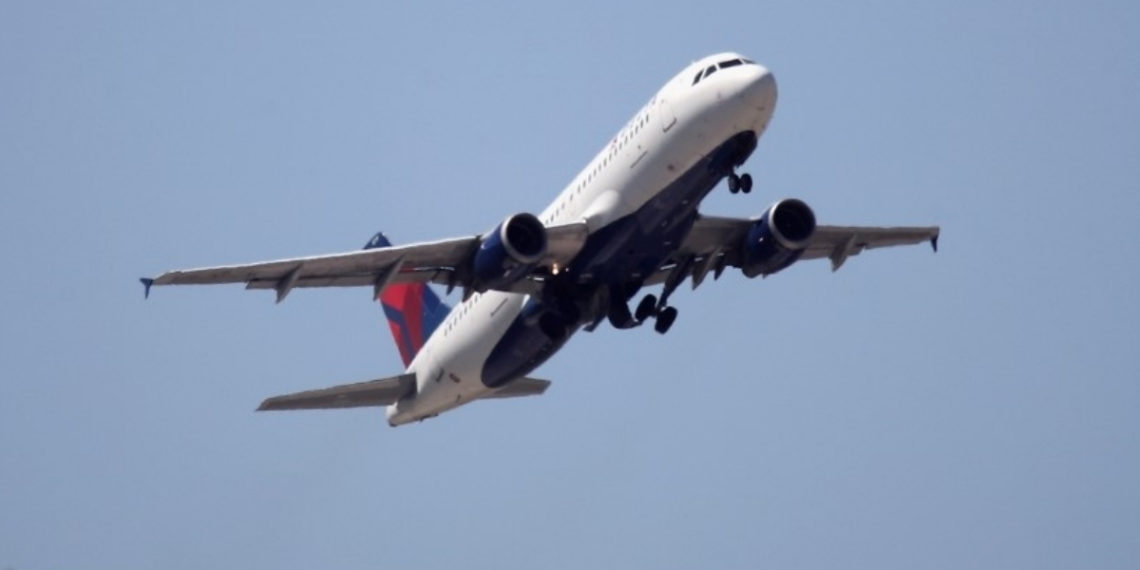 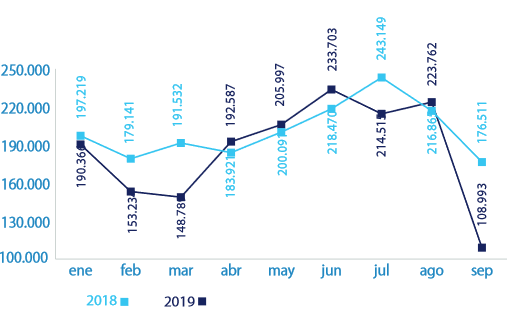 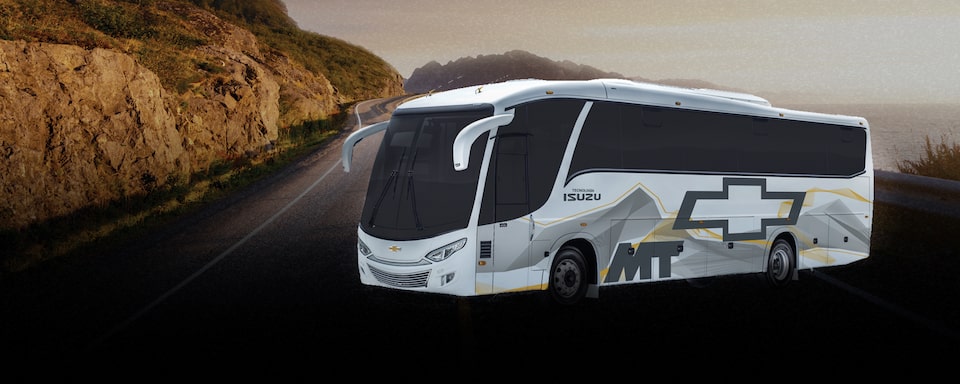 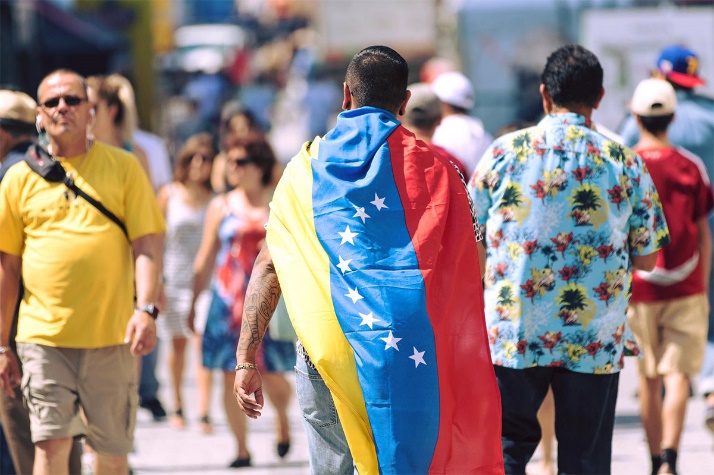 Turistas extranjeros en Ecuador 2019
Fuente: Registro Estadístico de Entradas y Salidas Internacionales 2018 - INEC              
Base movimientos  provisionales a Ecuador 2019 - Subsecretaría de Migración - Ministerio de Gobierno
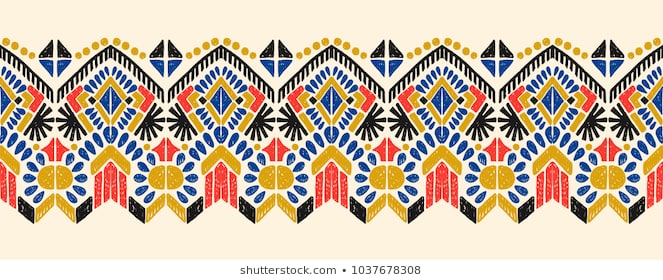 Turismo Interno:
10 años
50%
1.100 millones
80% Gasto Turístico
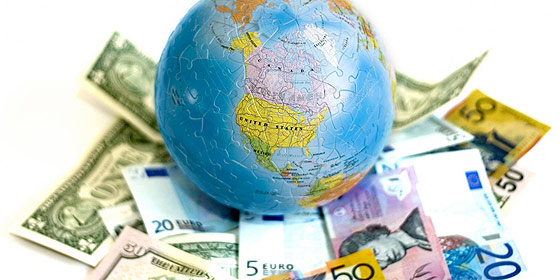 Calidad de oferta turística
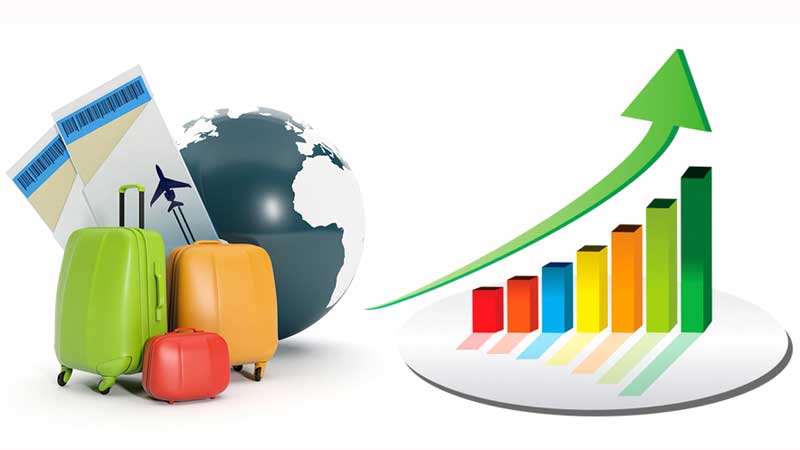 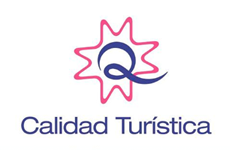 2016
8 mil establecimientos
40 mil vinculados
2019
20 mil establecimientos
100 mil vinculados
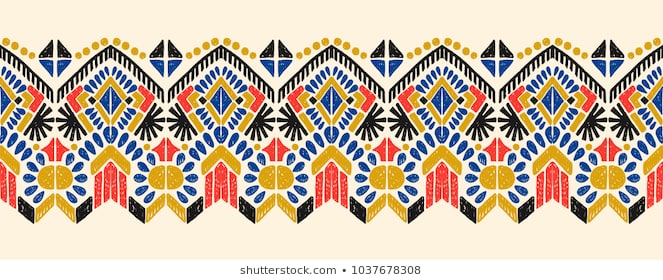 ESTUDIO MICRO:Parroquia San Antonio de Pichincha
San Antonio de Pichincha
13.5 Km de la ciudad de Quito 
2.500 msnm
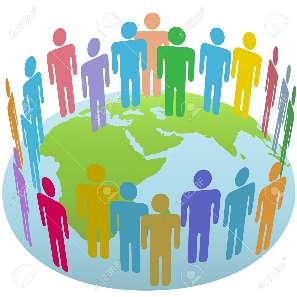 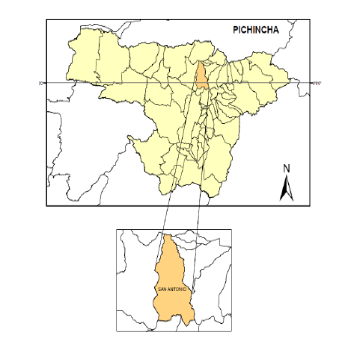 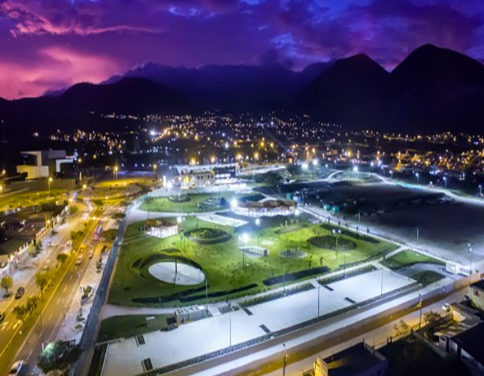 65000 habitantes

20 C°
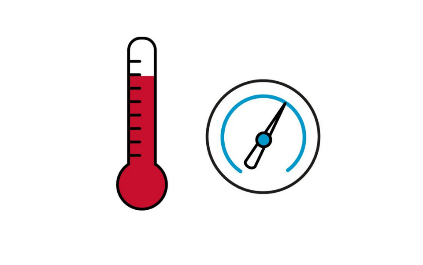 Limites:
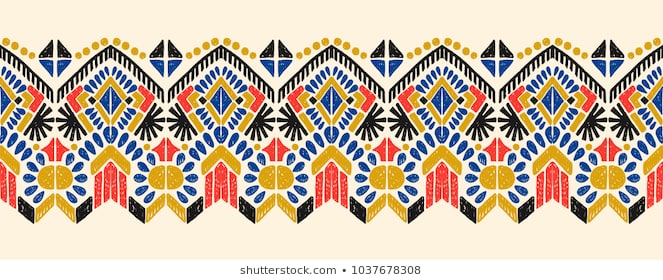 Entorno Económico
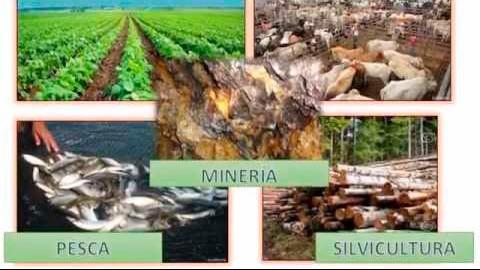 PEA.-
60% son obreros de la construcción 
15% agricultores y tenedores de ganado 
25% restantes distintas actividades productivas.
ACTIVIDADES:
Industria manufacturera 
Explotación minera de pétreos 
Actividad Industrial
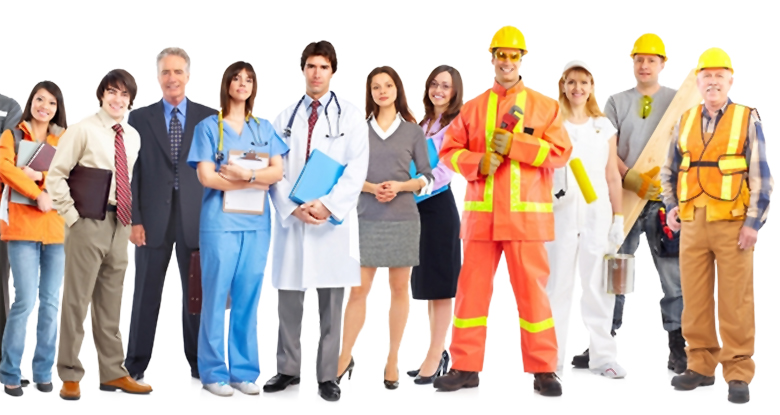 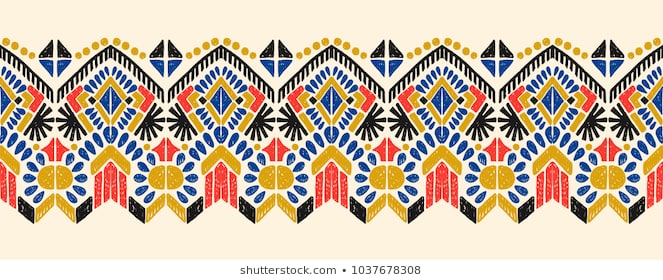 TURISMO MÍSTICO:
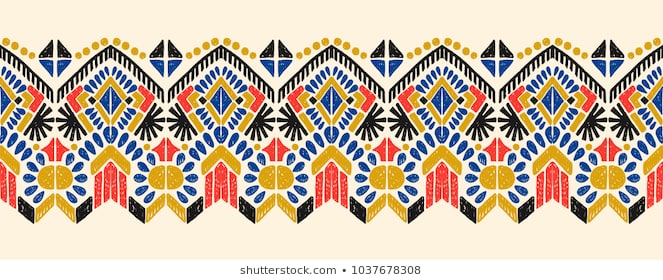 RESULTADOS:               TURISTAS
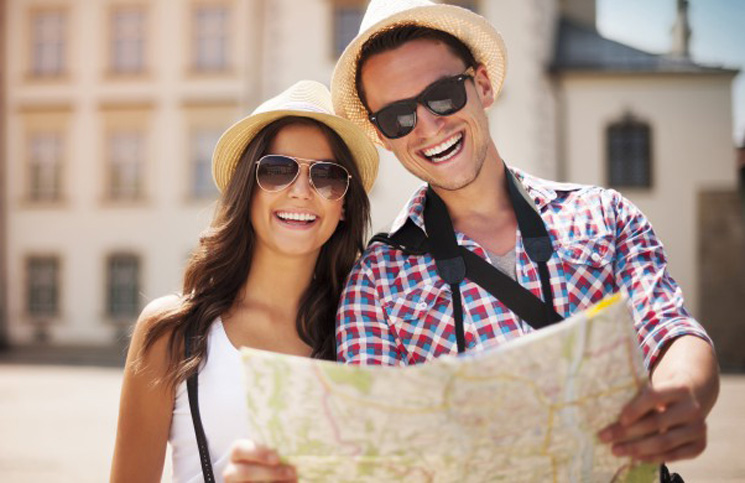 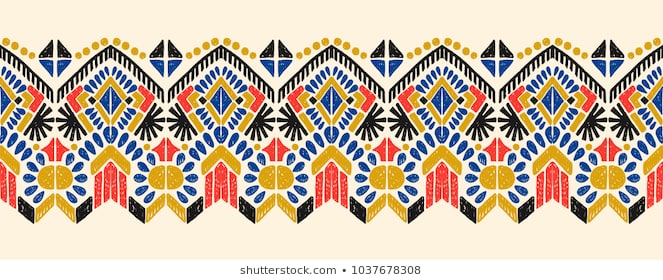 RESULTADOS:           COMUNIDAD
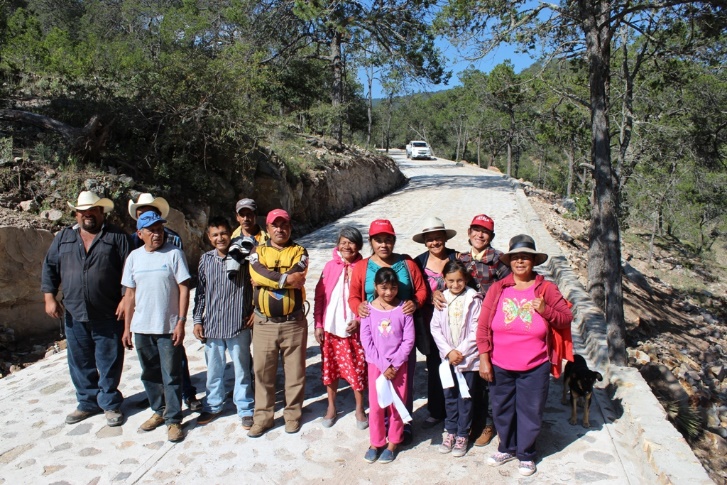 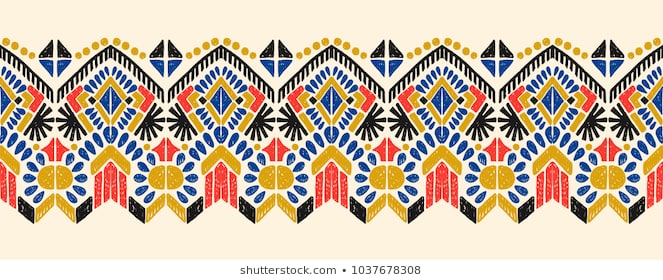 PROPUESTA:
Diseño de un centro de conocimiento ancestrales en la Parroquia de San Antonio de Pichincha
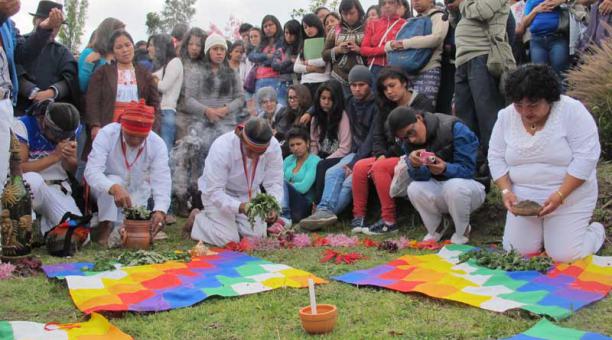 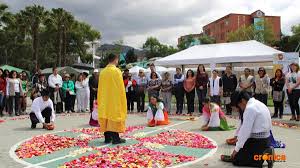 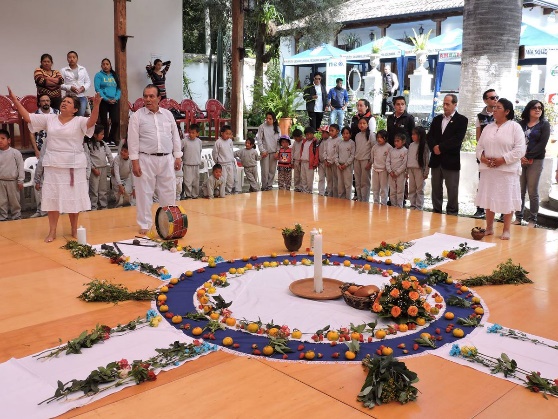 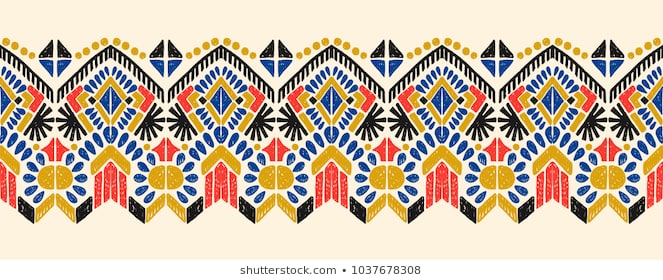 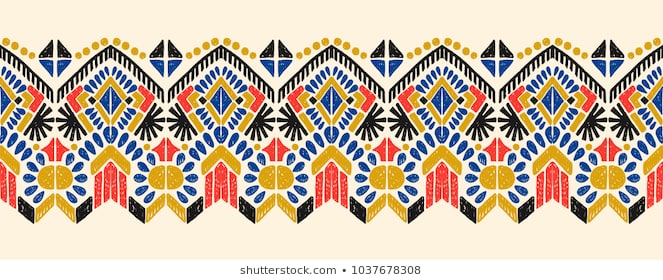 Objetivos
General
Implementar un Centro de Conocimiento Ancestral en la comunidad San Antonio de Pichincha, para promocionar su valor cultural y místico.
Específicos
Ofrecer el servicio y productos ancestrales y místicos al turismo ecuatoriano y mundial.
Promover la integración comunitaria en la difusión del conocimiento ancestral en la población de San Antonio de Pichincha.
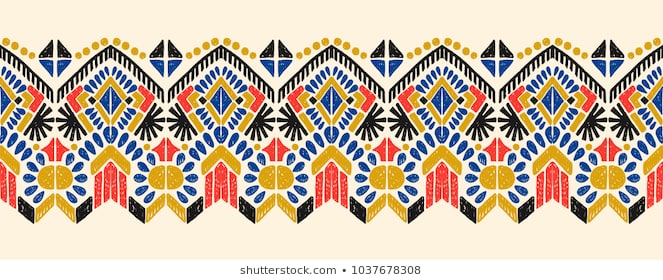 Objeto Social:
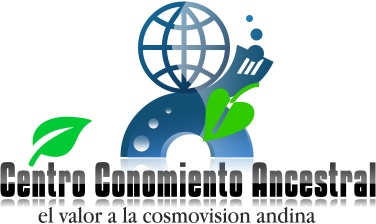 ¿Quiénes somos?
¿Qué hacemos?
Políticas
Planificación
Responsabilidad 
Puntualidad
Veracidad
Participación
Misión
 
Promover el desarrollo comunitario sustentable mediante la conservación y difusión de la cultura ancestral, ofertando un producto místico en la zona
Visión
 
Promover por medio del Centro del Conocimiento el desarrollo sustentable de la comunidad de San Antonio de Pichincha, buscando la conservación de la cultura mística
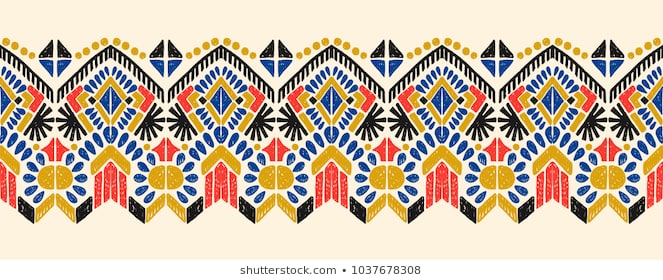 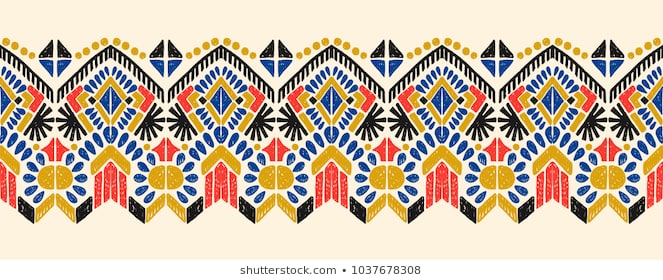 CONCLUSIONES:
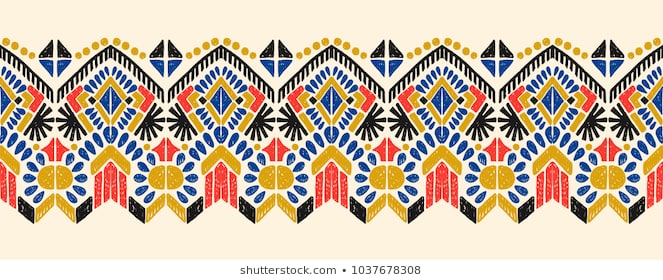 RECOMENDACIONES:
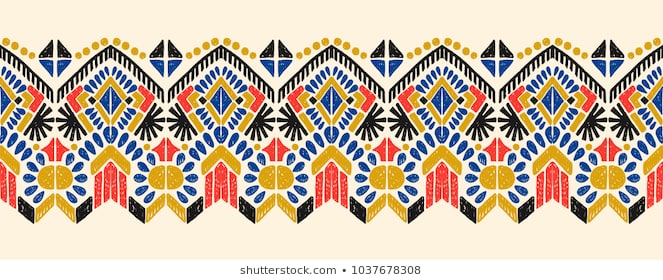 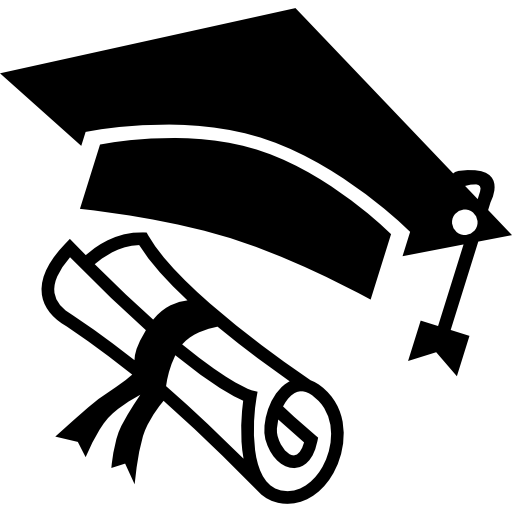 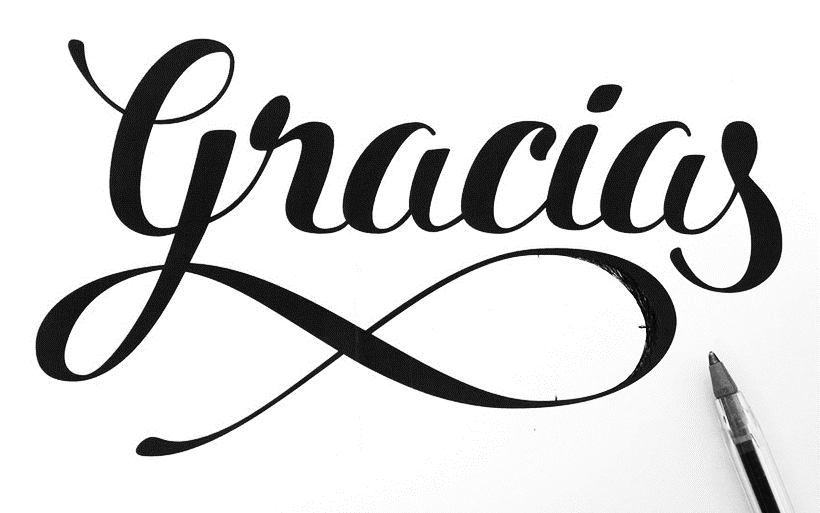